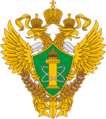 Северо-Западное управление 
Ростехнадзора
ДОКЛАД
Начальник отдела по надзору за тепловыми энергоустановками и энергосбережения Северо-Западного управления Ростехнадзора
Чмуль Валерий Николаевич
«Об итогах проверки готовности муниципальных образований и предприятий теплоэнергетики к прохождению осенне-зимнего периода 2023-2024 годов»







29 ноября 2023 года
Санкт-Петербург
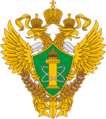 Северо-Западное управление 
Ростехнадзора
Основные нормативные документы 15 октября 2020 года)
	
Основные нормативные акты, регламентирующие сроки и порядок оценки готовности теплоснабжающих и теплосетевых организаций, муниципальных образований к работе в отопительный период.

Федеральный закон от 27.07.2010 № 190-ФЗ «О теплоснабжении».

2. «Правила оценки готовности к отопительному периоду», утвержденные приказом Минэнерго России от 12.03 2013 № 103.
Слайд 1
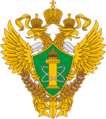 Северо-Западное управление 
Ростехнадзора
Показатели надзорной деятельности на 15 октября 2020 года)
	
Должностные лица Управлению приняли участие в 620 проверках  теплоснабжающих и теплосетевых организаций, а также в 29 проверках объектов по производству тепловой и электрической энергии в режиме комбинированной выработки в составе комиссий, образованных органами местного самоуправления.





Результаты участия служащих Управления в работе комиссий по оценке готовности организаций теплоэнергетики использованы при оценке готовности муниципальных образований к работе в отопительный период.
Выявлено более 7 тысяч нарушений  требований по готовности, определенных «Правилами оценки готовности к отопительному периоду» (7035 нарушений).
Слайд 2
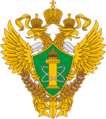 Северо-Западное управление 
Ростехнадзора
Основные нарушения требований по готовности в отношении теплоснабжающих (теплосетевых) организаций года
	
1. Не выполнение запланированных ремонтов оборудования котельных, тепловых сетей, а также зданий и сооружений котельных. 
2. Не проведение в полном объёме режимно-наладочных испытаний основного и вспомогательного оборудования объектов теплоснабжения.
3. Отсутствие технической возможности обеспечивать своевременную и бесперебойную подготовку и подачу резервного вида топлива на котельной.
4. Отсутствие  нормативных запасов топлива на источниках тепловой энергии.
5. Наличие не выполненных в установленные сроки предписаний, влияющих на надёжность работы в отопительный период.
Слайд 3
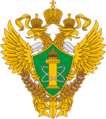 Северо-Западное управление Ростехнадзора
Информация о проверках муниципальных образований в 2023 году
Слайд 4
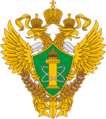 Северо-Западное управление 
Ростехнадзора
Основные нарушения требований по готовности в отношении муниципальных образований
	
1. Неготовность теплоснабжающих и (или) теплосетевых организаций к работе в отопительный период.
2. Отсутствие паспортов готовности к отопительному периоду у  социально-значимых потребителей тепловой энергии.
3. Невыполнение муниципальными образованиями требований по готовности к  отопительному периоду (отсутствие  разработанной системы мониторинга состояния системы теплоснабжения; отсутствие механизма оперативно-диспетчерского управления в системе теплоснабжения).
Слайд 5
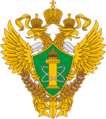 Северо-Западное управление Ростехнадзора
Информация о проверках муниципальных образований 
за период 2019-2023 годов
Слайд 6
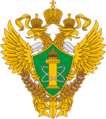 Муниципальные образования  не получившие паспорта готовности
Слайд 7
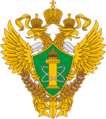 Муниципальные образования  не получившие паспорта готовности
Слайд 8
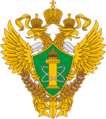 Северо-Западное управление Ростехнадзора
Спасибо за внимание !